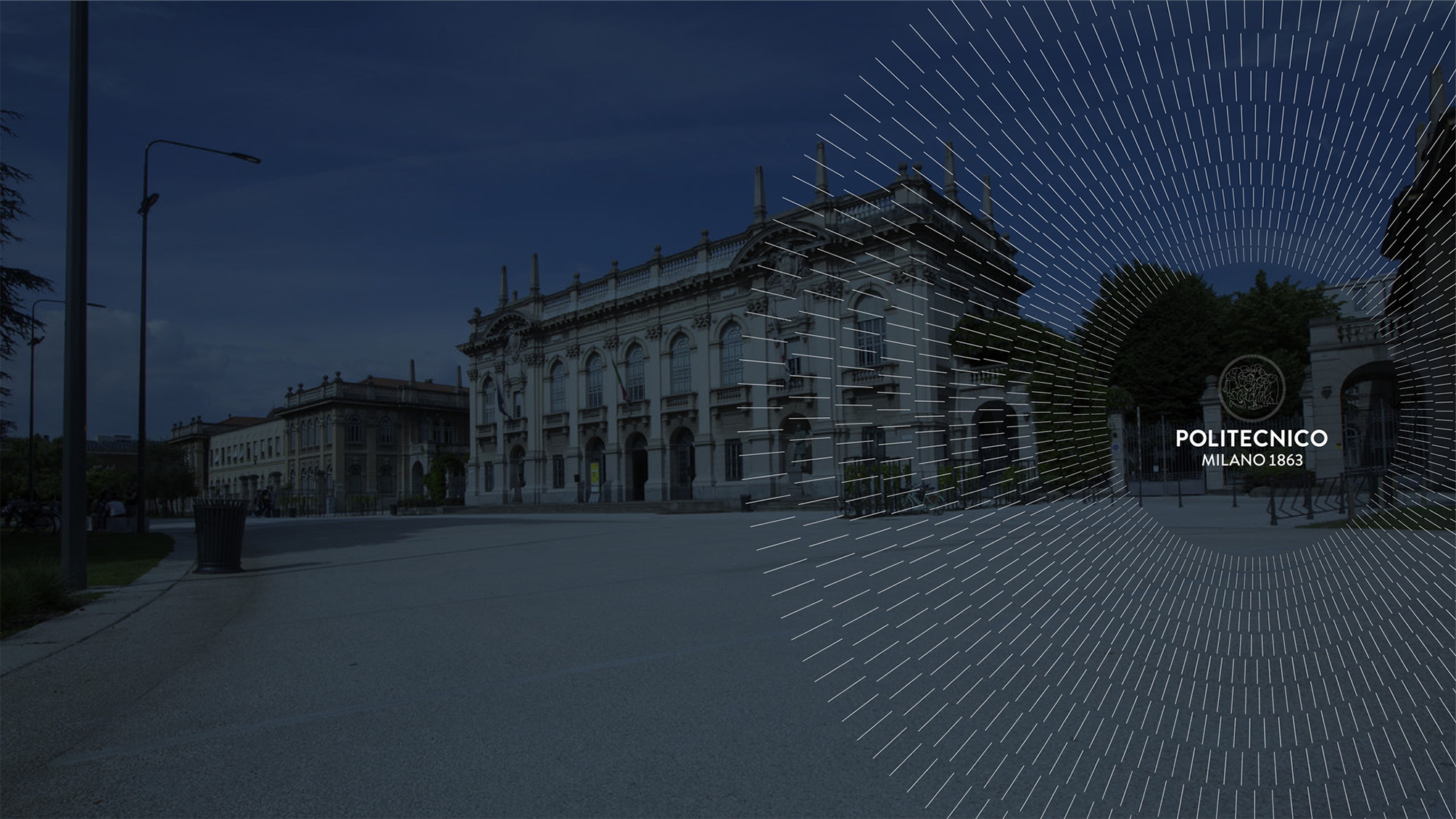 POLITECNICO DI MILANO
La dimensione internazionale
Il piano Affari Internazionali si pone 10 obiettivi di medio termine,6 dei quali sono riportati nel piano strategico e nel piano integrato di Ateneo
Obiettivi al 2022 (impegni esplicitati nel piano strategico/integrato)
Migliorare la profilazione degli studenti internazionali
Aumentare del 40% gli studenti da paesi target
Aumentare i docenti internazionali del 25%
Aumentare la mobilità studenti del 25%
Integrare gli studenti stranieri (100% corsi di italiano)
:
Avviare una European University of Technology (ENHANCE)
Avviare attività di formazione in Africa
Potenziare le iniziative presso il campus di Xi’an (+30)
Rafforzare l’imprenditorialità internazionale
Rafforzare la comunità Alumni internazionale
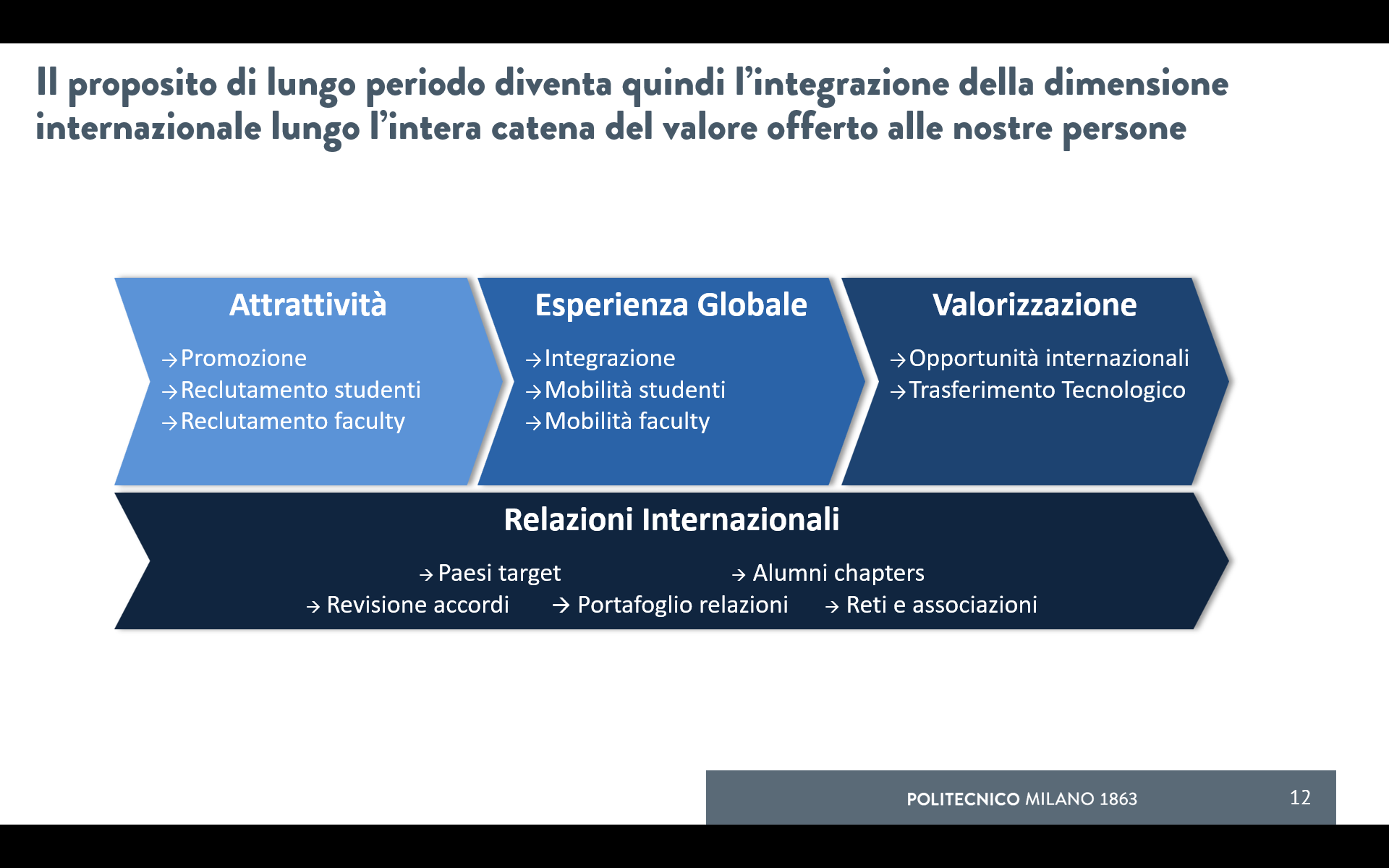 Docenti internazionali E VISITING PROFESSOR
Visiting Professor
Docenti internazionali
La pandemia non ha rallentato il processo di reclutamento di docenti internazionali e la presenza di visiting professor (coerenza strategica), aumentati rispettivamente del 37% e del 34% negli ultimi due anni
Docenti internazionali E VISITING PROFESSOR
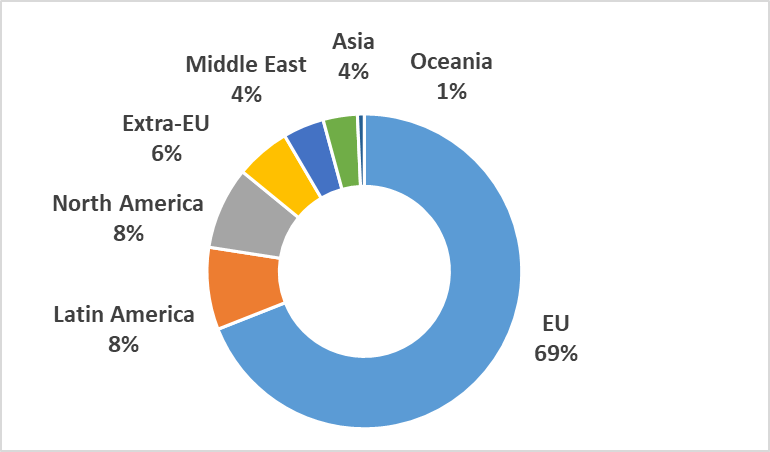 Visiting Professor
La pandemia non ha rallentato il processo di reclutamento di docenti internazionali e la presenza di visiting professor (coerenza strategica), aumentati rispettivamente del 37% e del 34% negli ultimi due anni
DOTTORANDI INTERNAZIONALI
Ingressi dottorandi stranieri
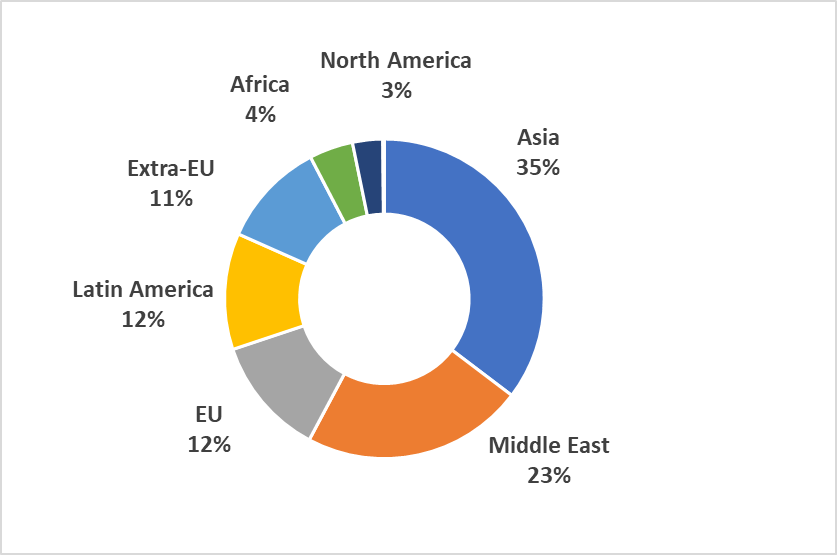 La percentuale di dottorandi stranieri è prossima al 30%, con una buona diversificazione geografica
studenti INTERNAZIONALI
Immatricolati
Domande di ammissione
Febbraio ‘22
Febbraio ‘22
Settembre ‘21
L’attrattività delle nostre lauree magistrali a livello internazionale riprende a crescere dopo un calo dovuto all’introduzione di una application fee e alla pandemia
Immatricolati comunque in aumento del 7-8% all’anno negli ultimi tre anni
studenti INTERNAZIONALI
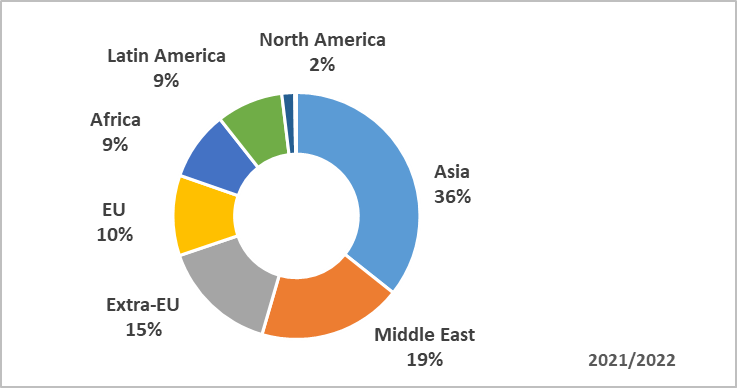 Immatricolati
Febbraio ‘22
L’attrattività delle nostre lauree magistrali a livello internazionale riprende a crescere dopo un calo dovuto all’introduzione di una application fee e alla pandemia
Immatricolati comunque in aumento del 7-8% all’anno negli ultimi tre anni
SCAMBI INTERNAZIONALI
Incoming
Outgoing
II semestre
II semestre
La pandemia ha avuto un forte impatto sugli scambi internazionali
Abbiamo modificato il processo di selezione e introdotto la procedura free-mover per essere più flessibili  ai cambiamenti di contesto e potenziare le opportunità di scambio per gli studenti (coerenza strategica)
SCAMBI INTERNAZIONALI
Lauree Magistrali
Lauree Triennali
II semestre
II semestre
Grazie al nuovo processo e alle nuove iniziative di comunicazione interna «Exchange Your Mind» l’interesse per un’esperienza all’estero è cresciuto ancora di più negli ultimi 2-3 anni
Il 75% dei flussi è focalizzato in Europa
International collaborative classes
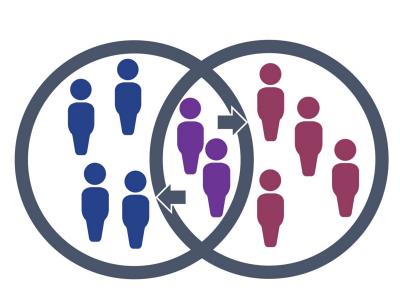 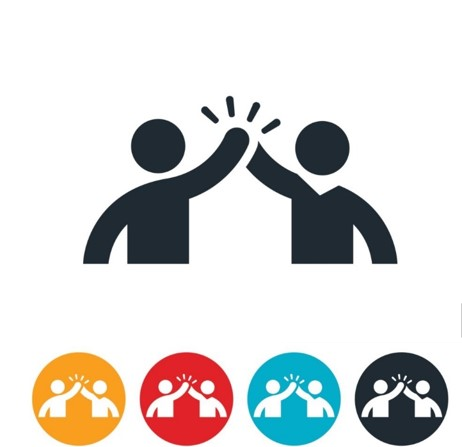 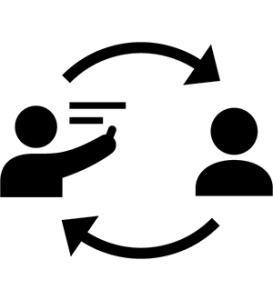 Due docenti uniscono le proprie classi e svolgono alcune lezioni in modalità congiunta
Due docenti progettano e realizzano insieme un corso, gli studenti delle due classi collaborano ad attività comuni
Un docente invita un collega di un’istituzione estera a tenere una/più lezioni presso il suo corso
Grado dii coinvolgimento e integrazione
International collaborative classes
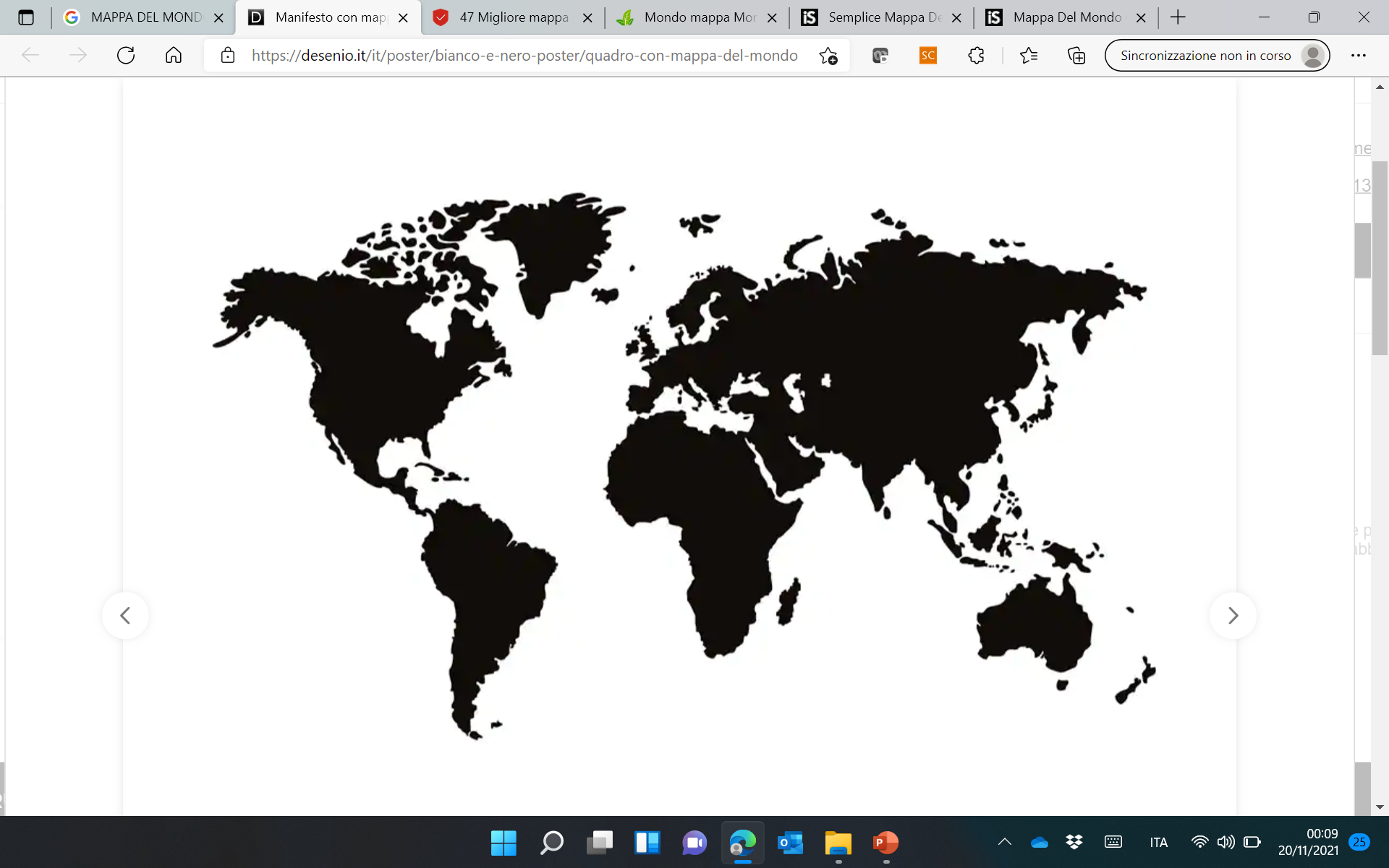 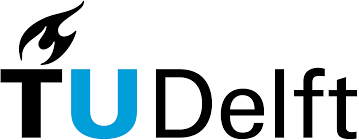 61
3
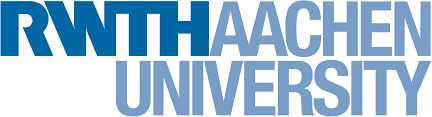 14
8
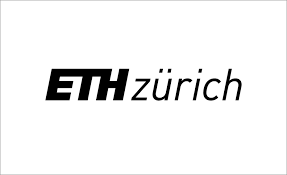 2
1
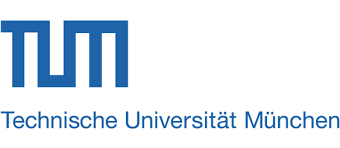 2
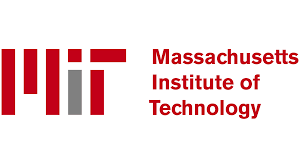 1
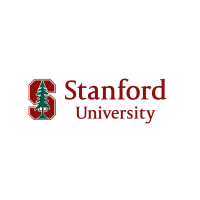 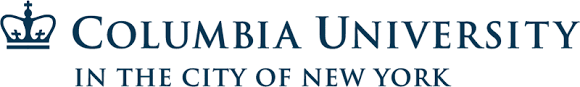